Group meeting
张旺
2025.4.11
Work done
BBbar Background
Signal Yield
Bootstrap cal
Bachelor thesis draft
Next to do
CS MC vs offres data
BBbar background
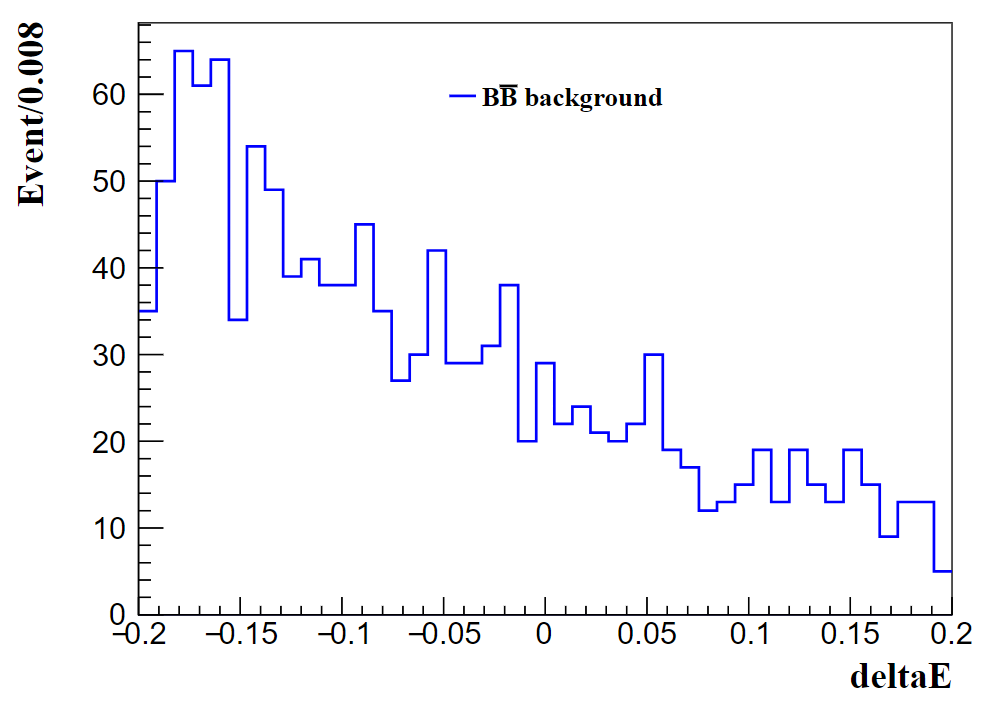 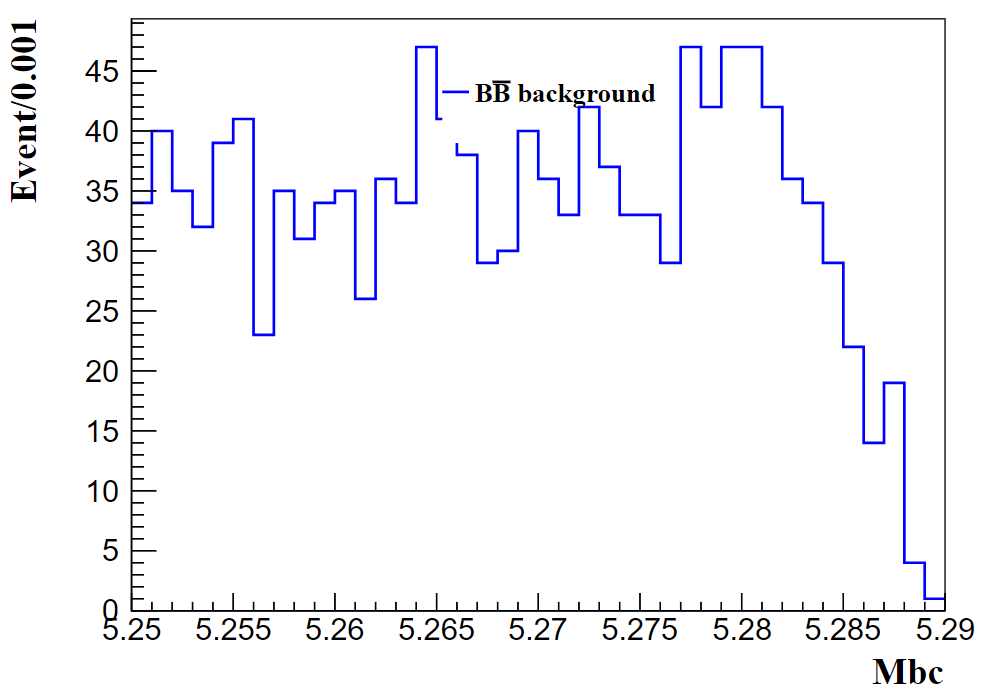 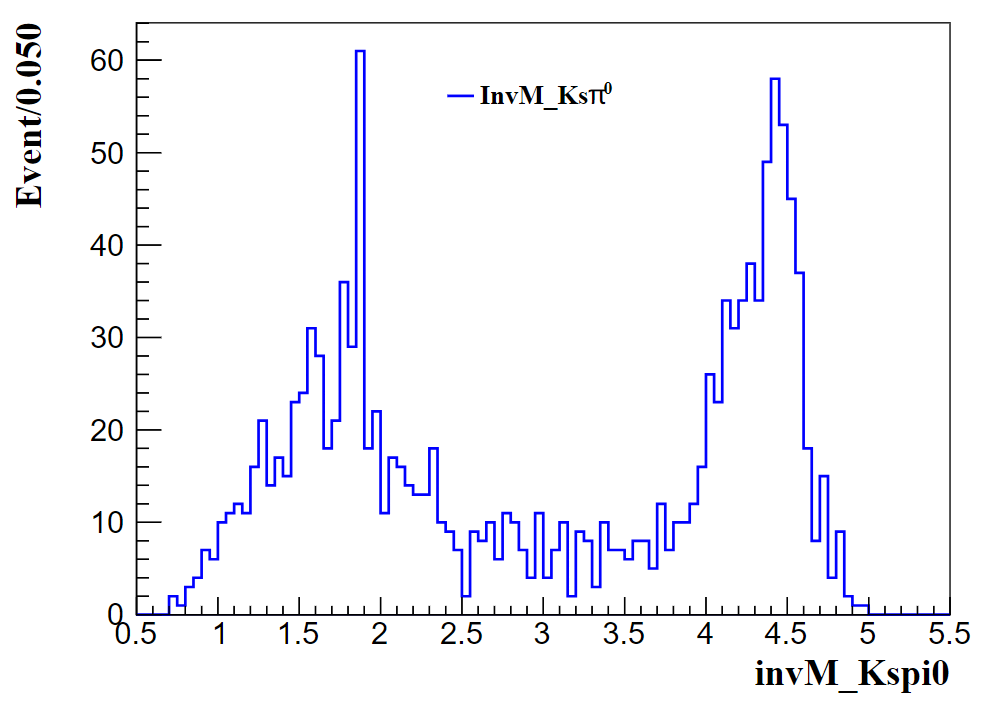 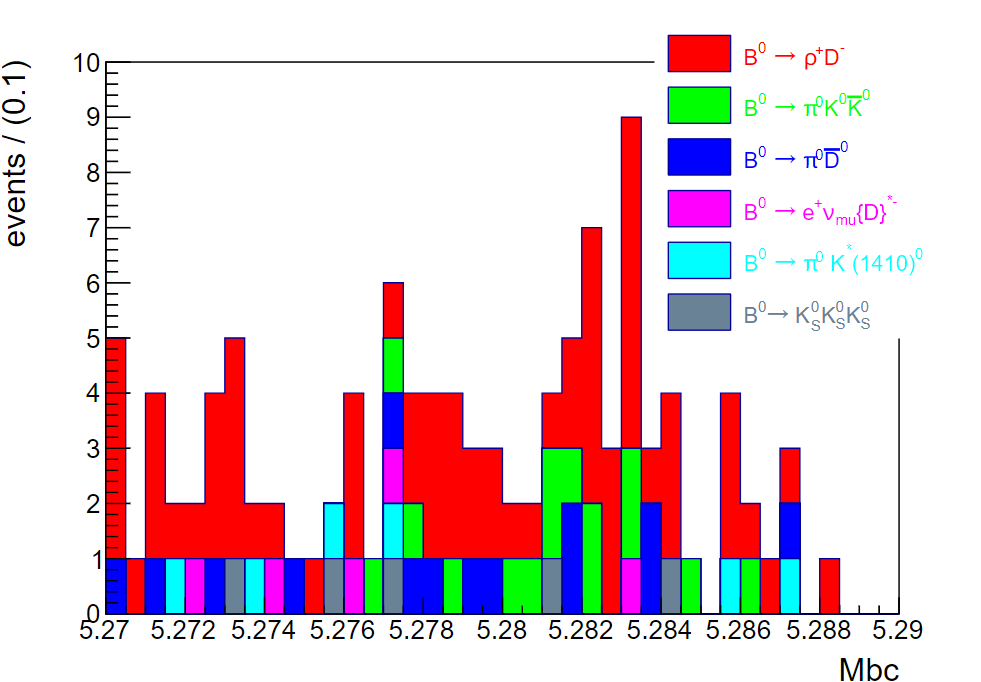 BBbar background--peaking bkg search
cut: 5.27<Mbc<5.29
topoana
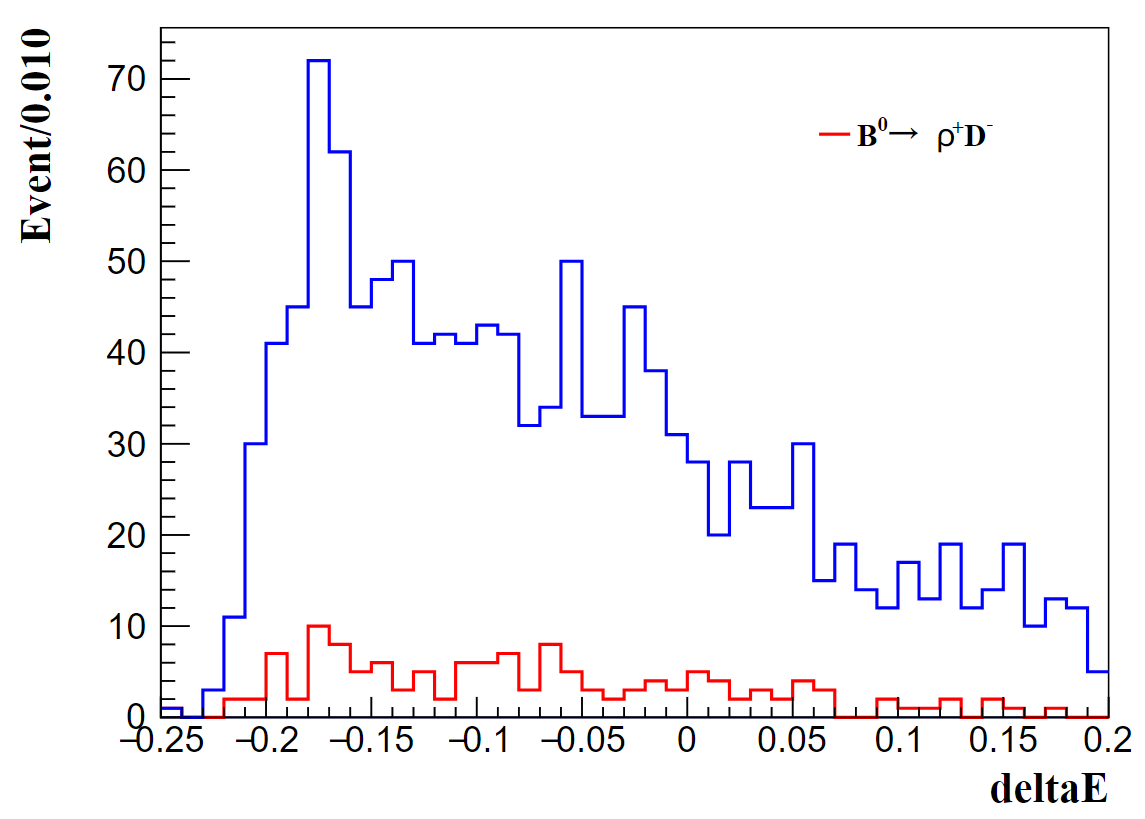 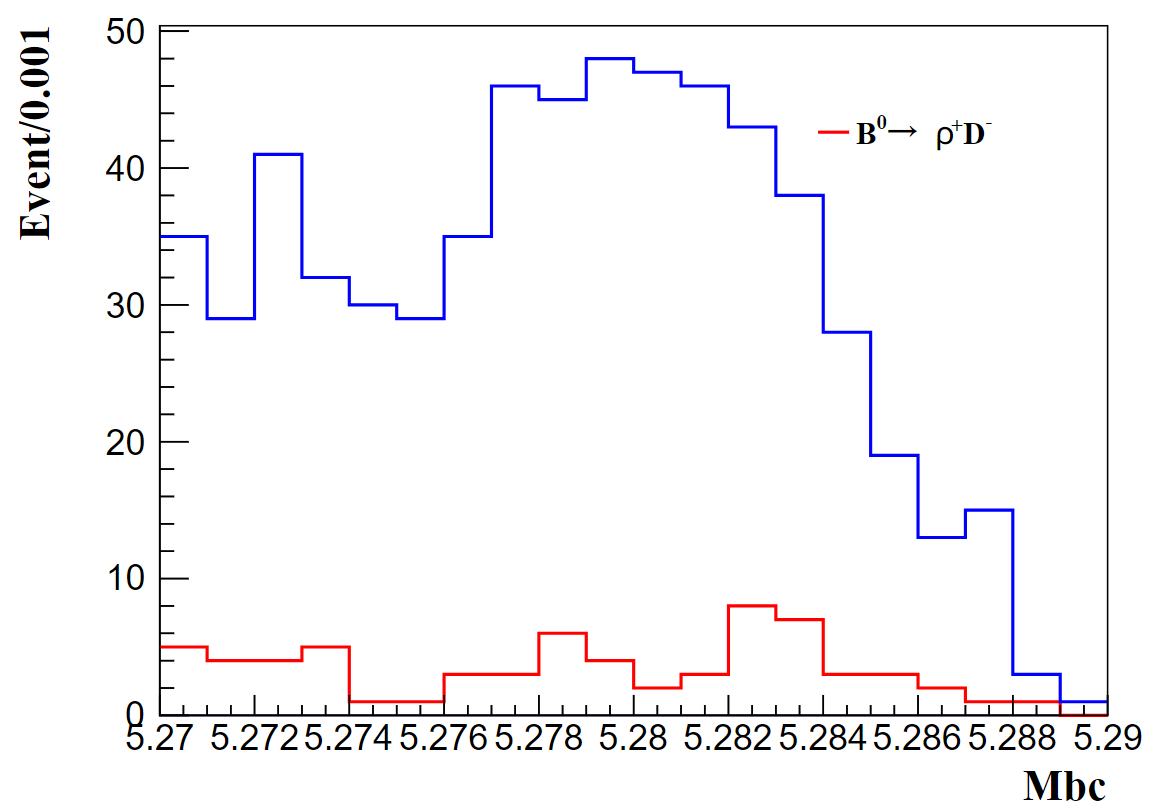 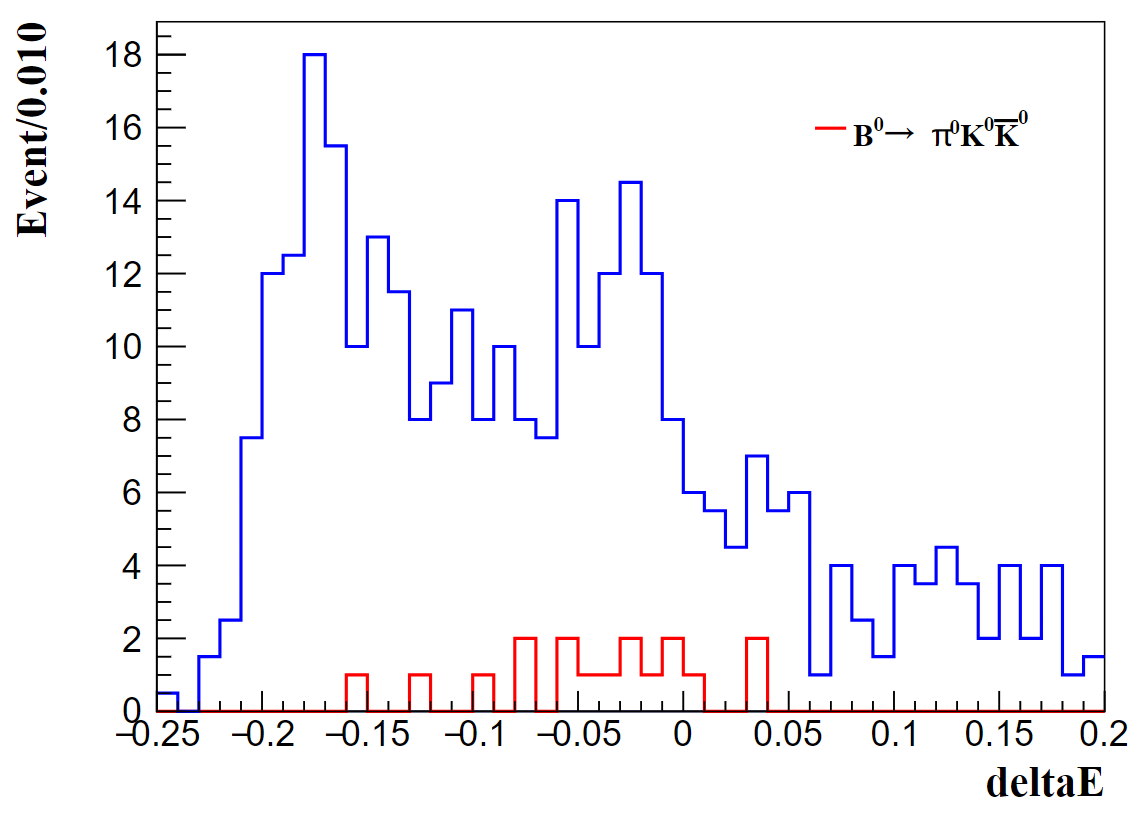 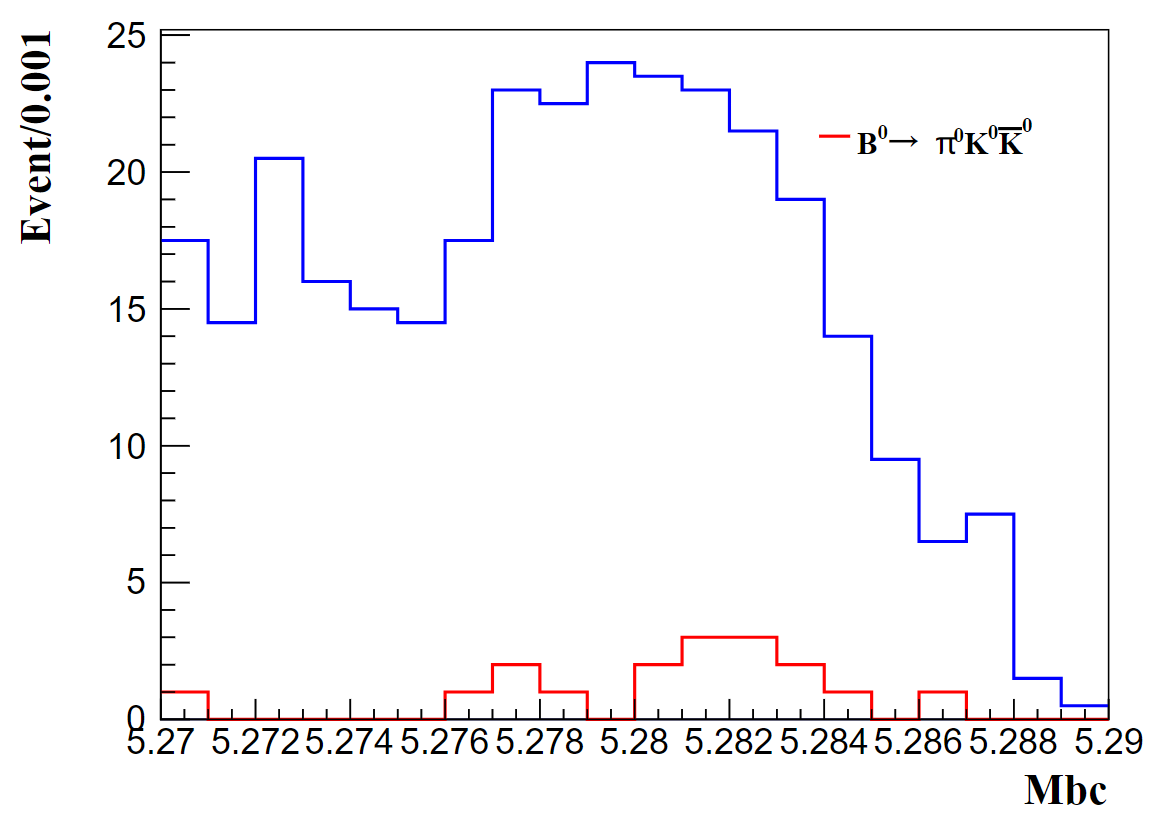 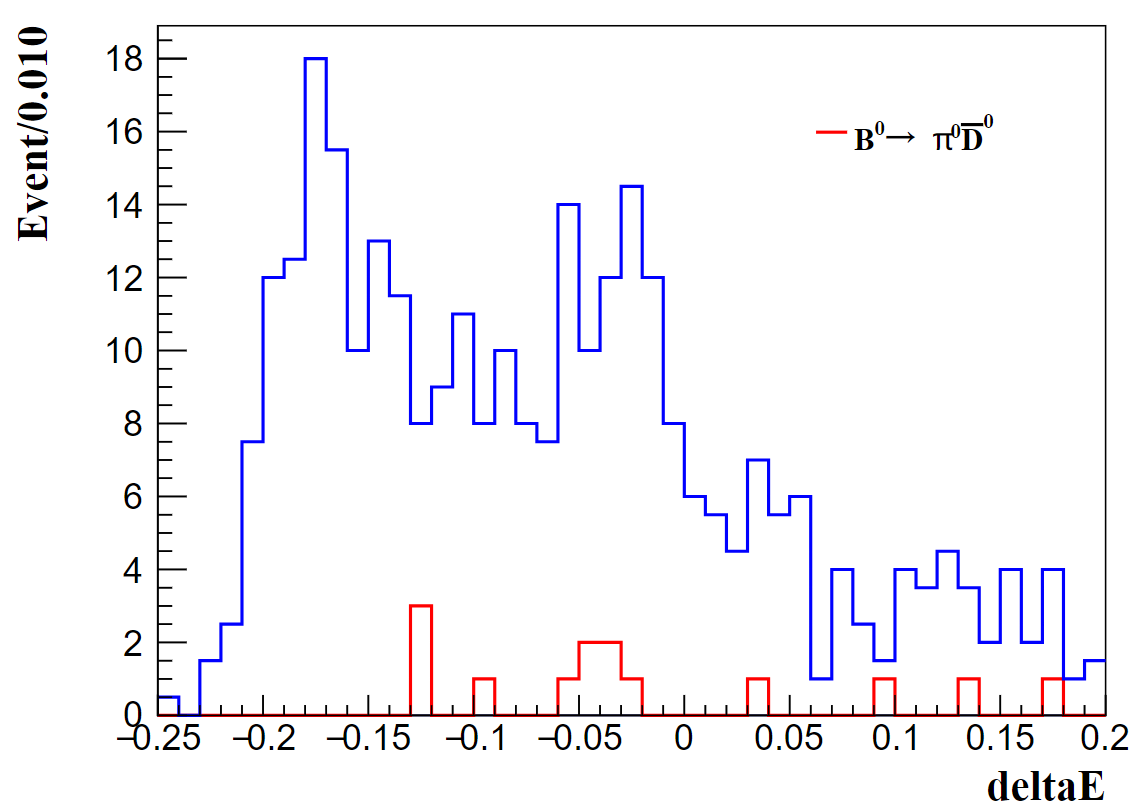 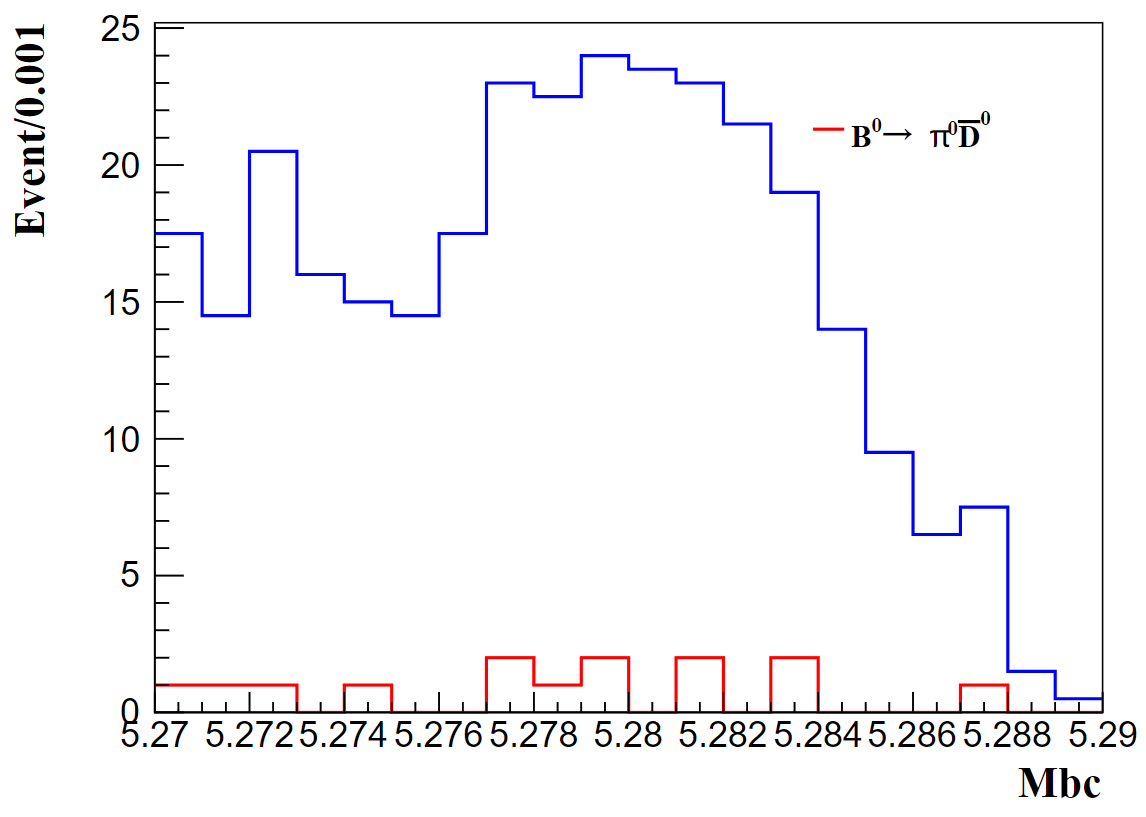 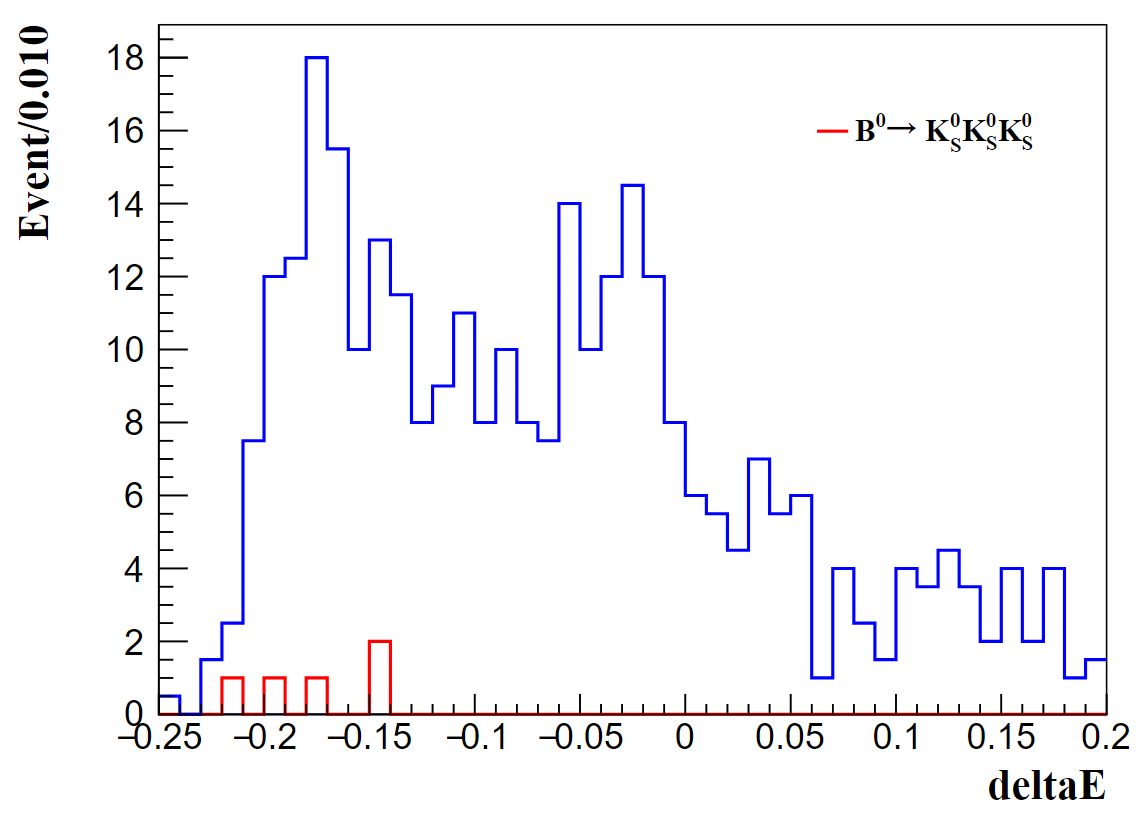 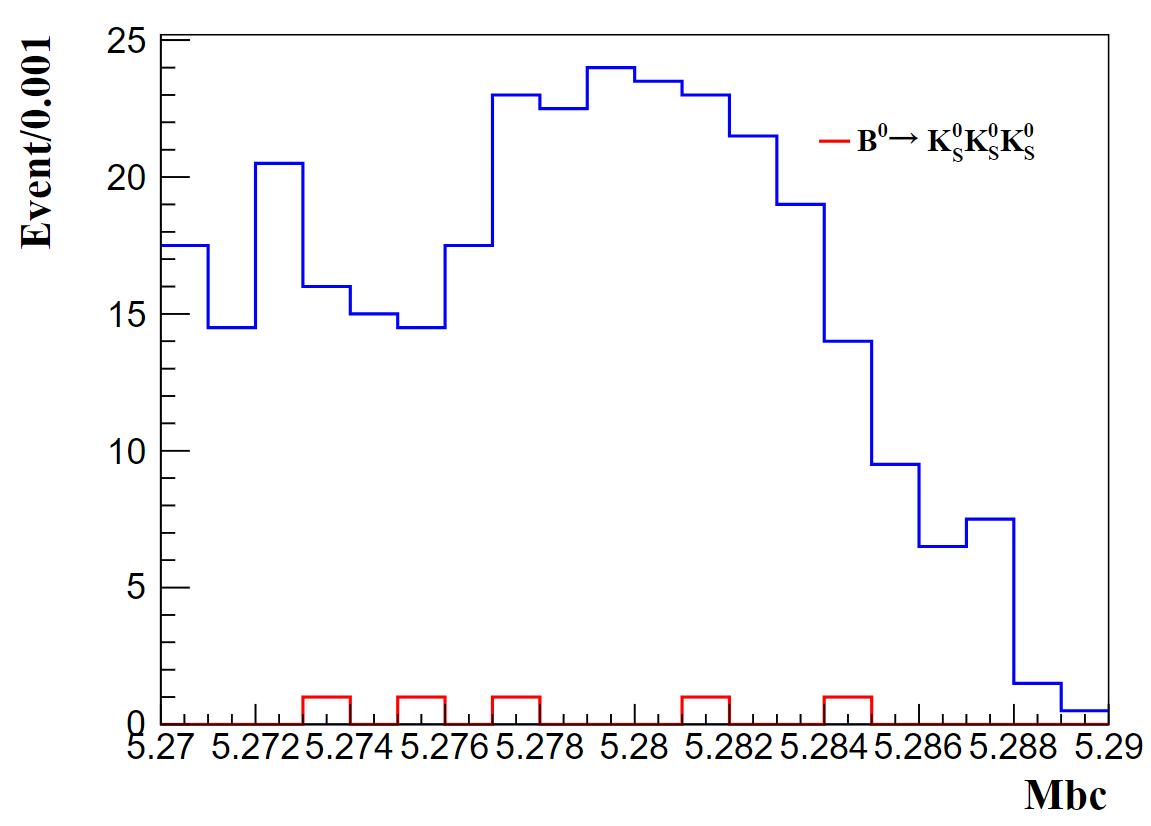 BBbar background--peaking bkg search
cut: 5.27<Mbc<5.29
topoana
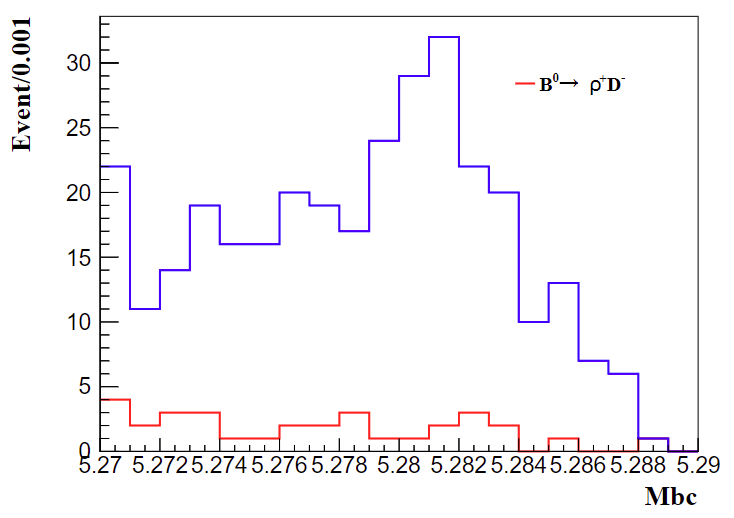 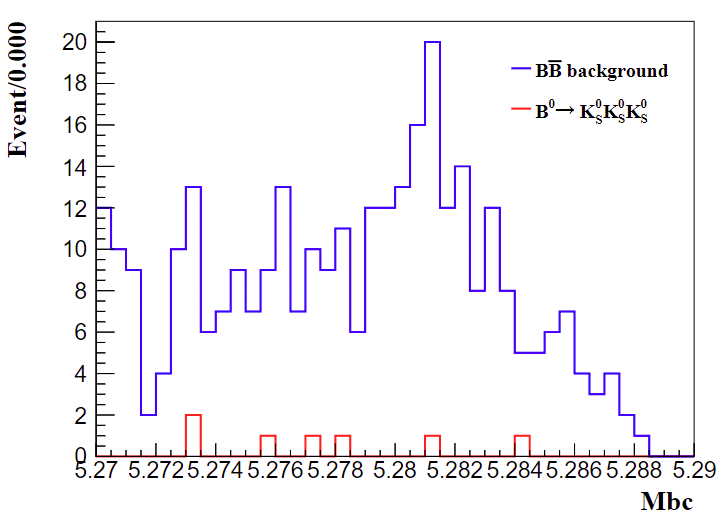 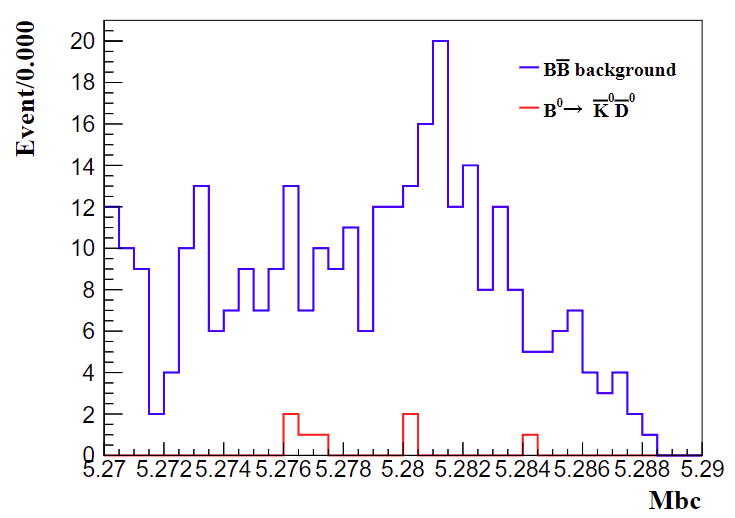 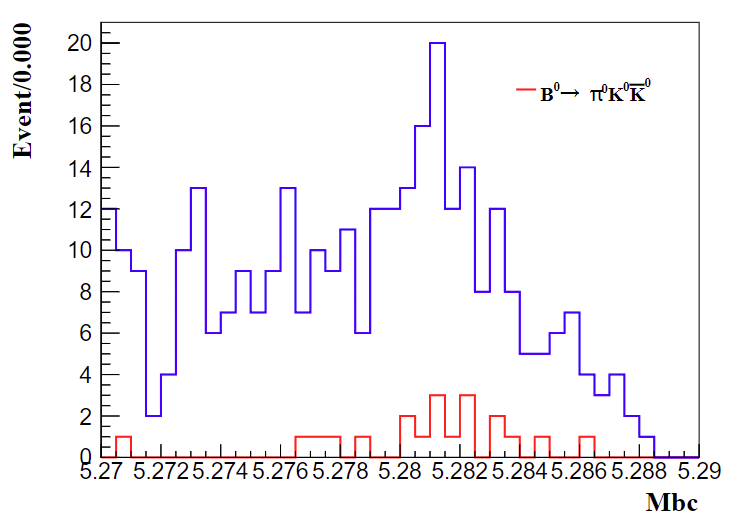 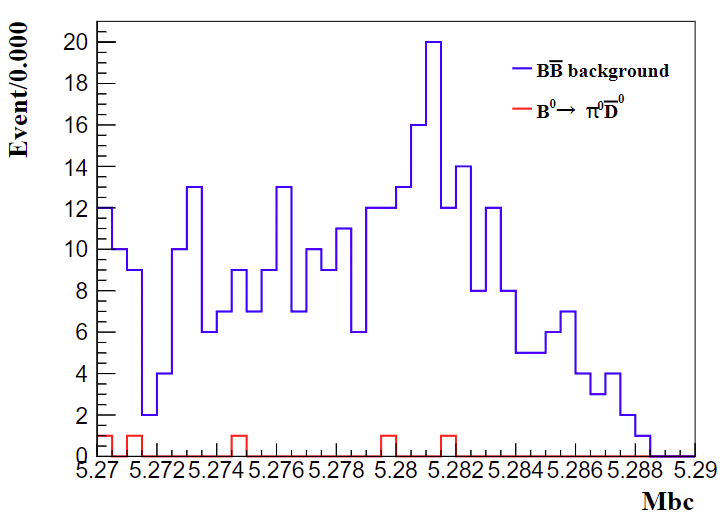 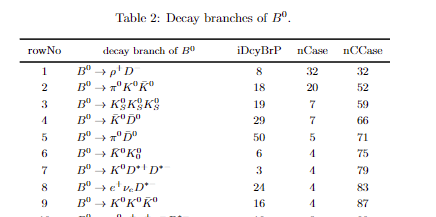 BBbar background--charm veto
cut: 5.27<Mbc<5.29
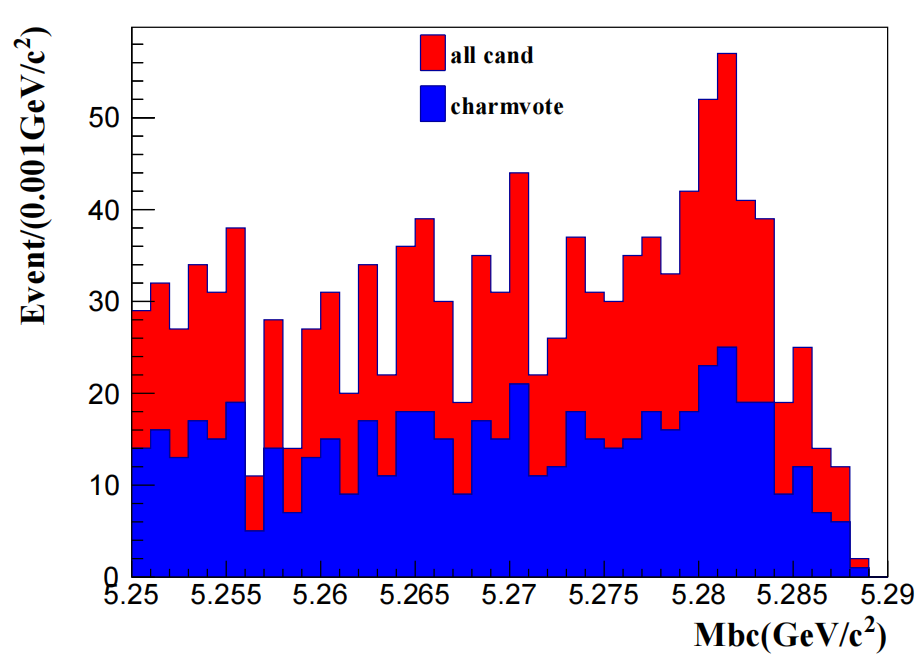 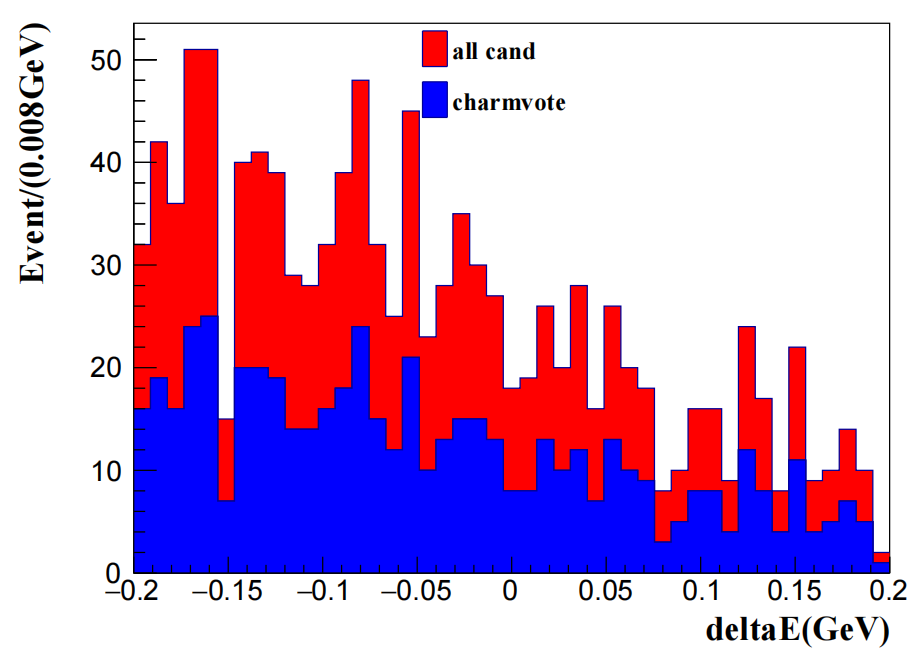 after all cuts, eff = 14.11%     SCF = 6.24%
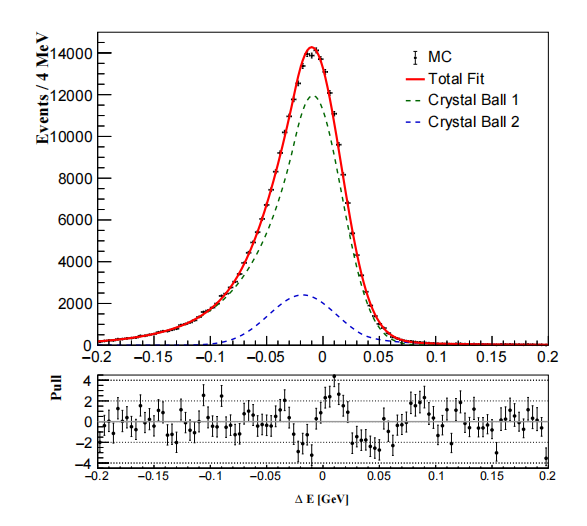 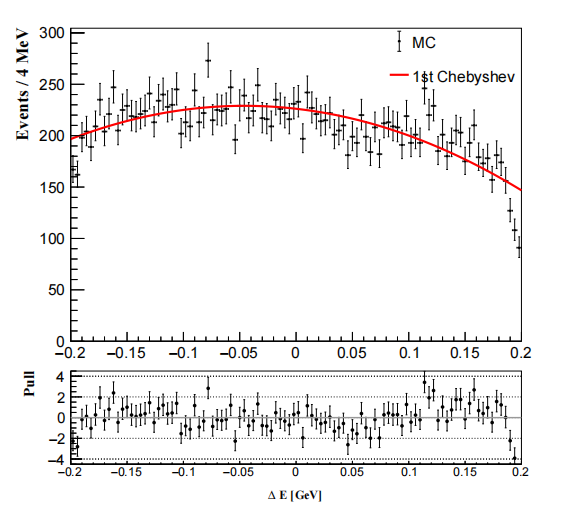 Signal Yield
components
CR Signal
SCF Signal
qqbar
BBbar
1D maximum likelihood---deltaE
Signal region:[-0.2, 0.2 GeV]
PDF
CR    double CB function
SCF   CB + 1st Chebyshev
qqbar   1st Chebyshev
BBbar   4st Chebyshev
qqbar
CR Signal
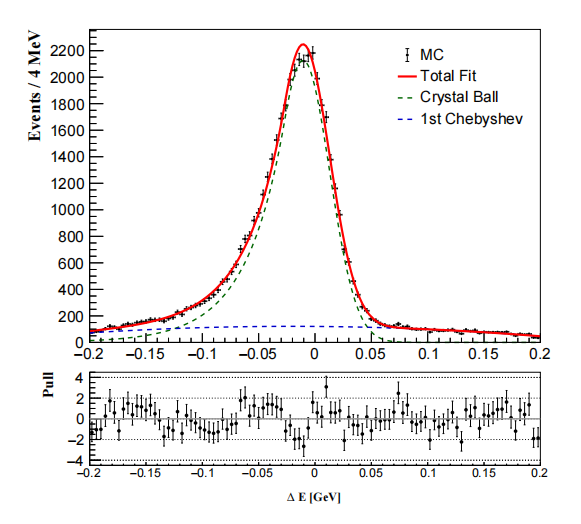 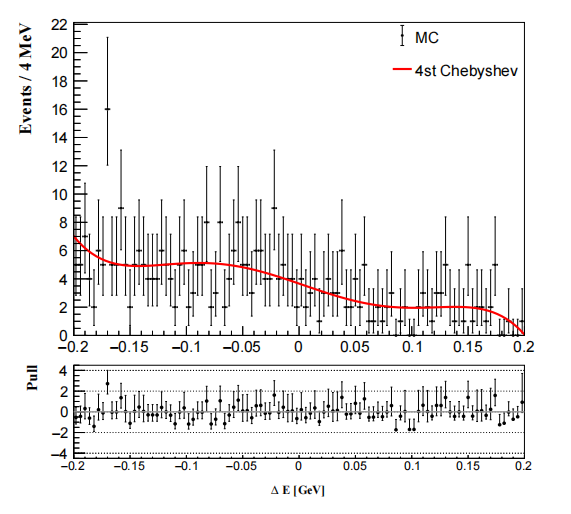 SCF Signal
BBbar
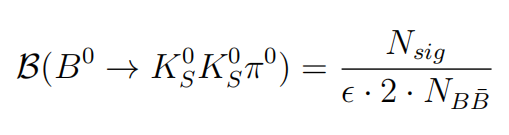 Signal Yield
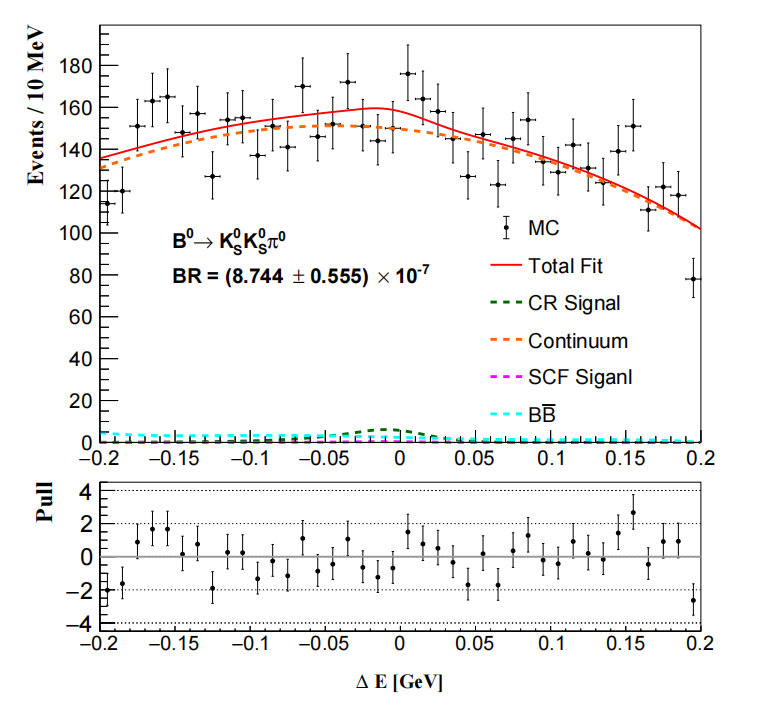 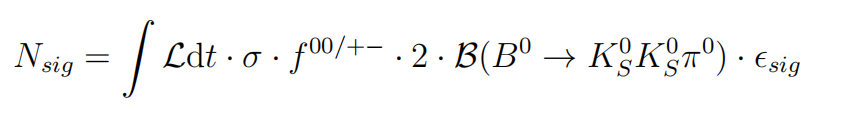 1D maximum likelihood---deltaE
Signal region:[-0.2, 0.2 GeV]
Bootstrap --- scaled to 365 fb-1
Input entires
CR  :  48
SCF  :  3
qqbar  :  5539
BBbar  :  96
fit result
CR  :  49.98 ± 3.17
SCF  :  3.12 ± 0.20
qqbar  :  5540.58 ± 67.67
BBbar  :  93.39 ± 3.94